Ziektegerichte palliatie
Gemma ter Maat – Internist in opleiding - Maart 2020
1
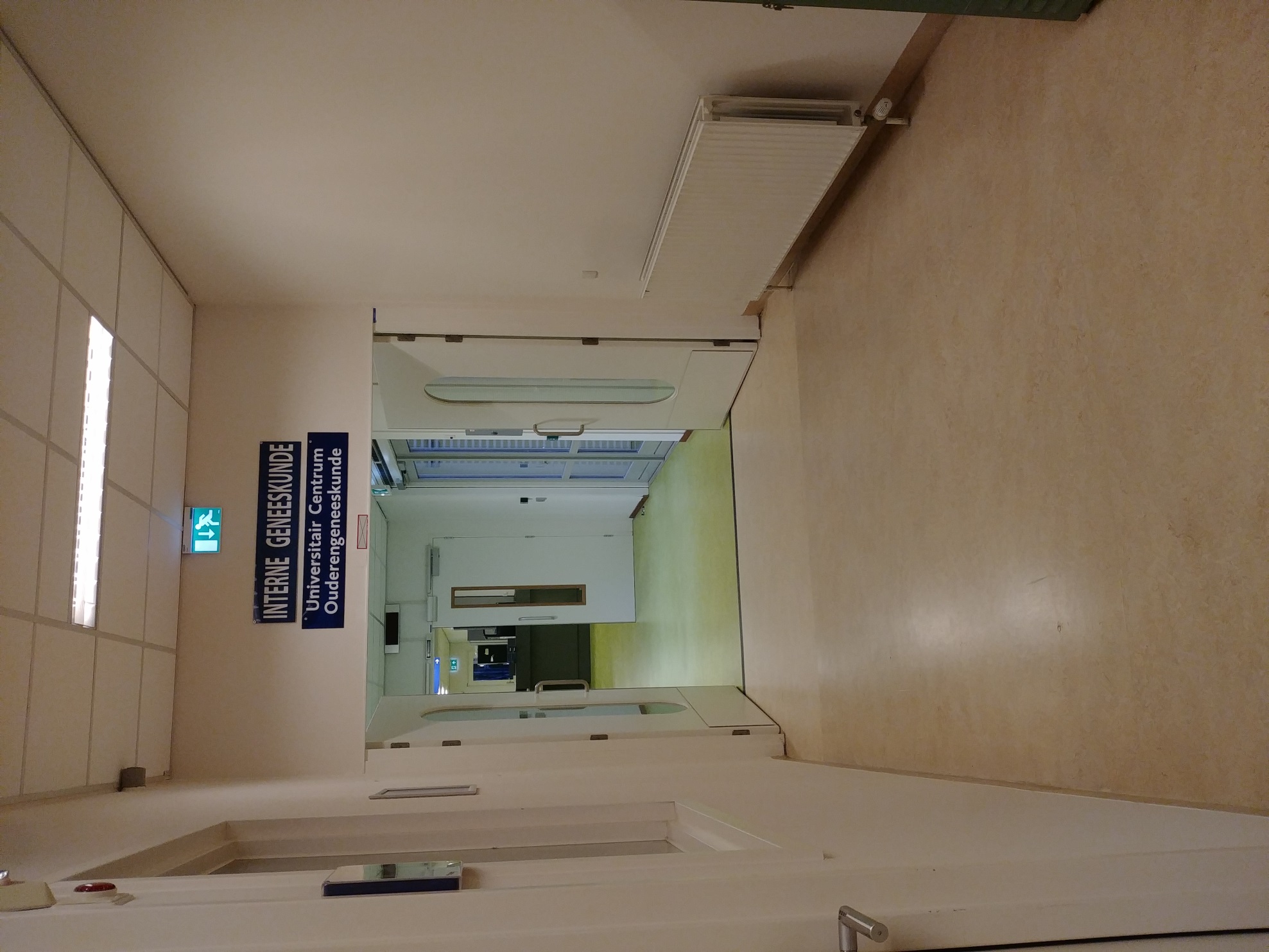 2
Opbouw presentatie
Theorie ziektegerichte palliatie
Behandeldilemma’s in de praktijk
Hoe kom je tot beslissingen? 
Slechtnieuwsgesprekken
3
Ziektegerichte palliatie
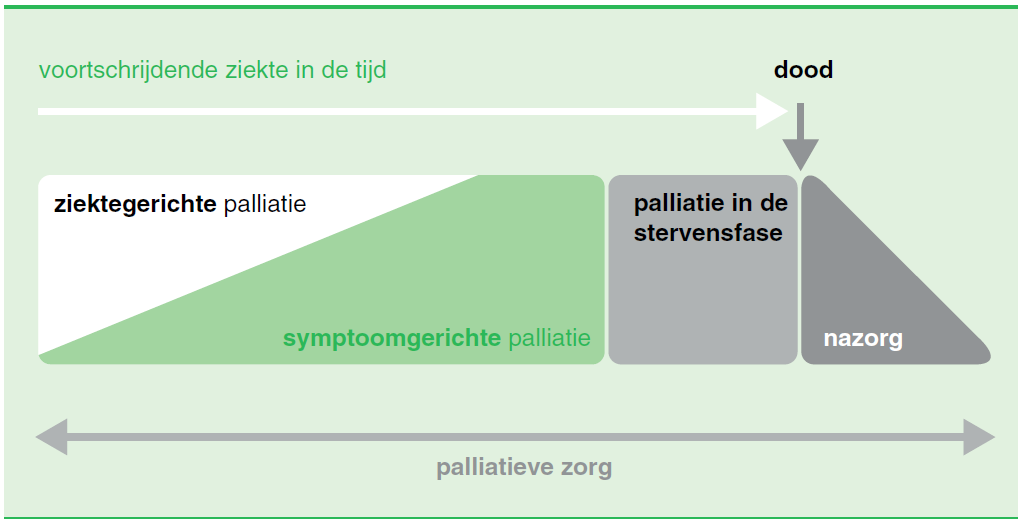 4
Palliatieve zorg buiten de oncologie
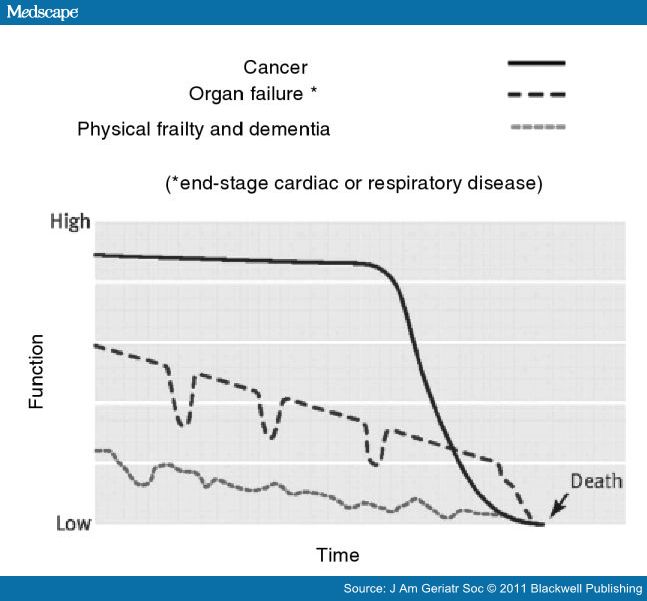 5
Casuïstiek
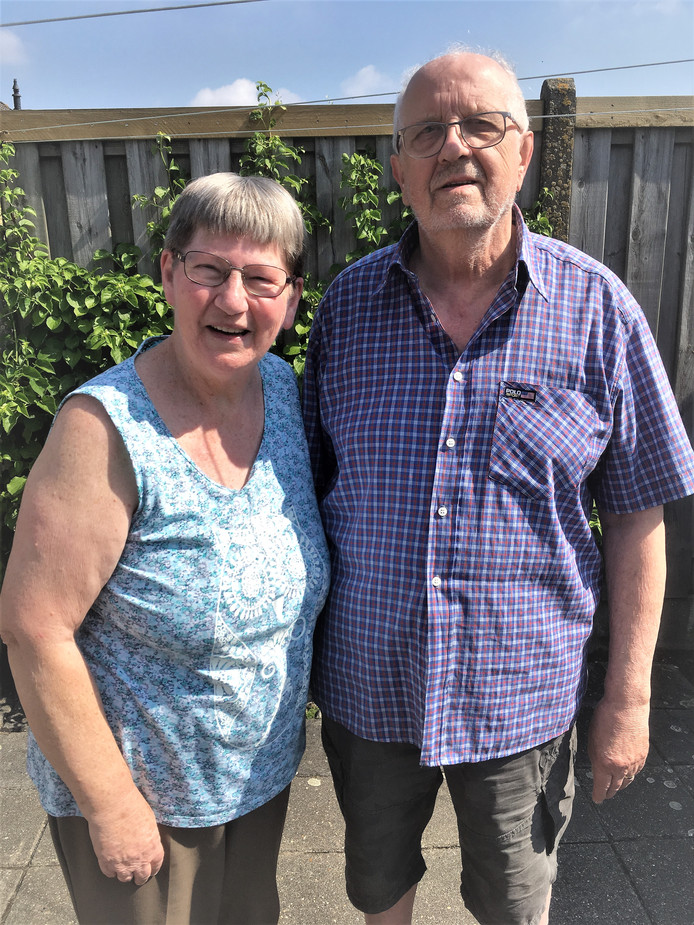 6
Casuïstiek
Meneer H. van 76 jaar wordt vanwege buikpijn, gewichtsverlies en anemie verwezen naar de internist. Er wordt een colonoscopie uitgevoerd, waarbij een tumor in het colon wordt gezien die niet te passeren is met de scoop. Op een CT-scan die aanvullend wordt gemaakt, worden meerdere metastasen in de lymfeklieren gezien. 
Meneer H. is binnenkort 50 jaar getrouwd, en woont samen met zijn echtgenote. Ze hebben 2 kinderen, waarvan er 1 in het buitenland woont.
7
Casuïstiek (2)
Meneer H. wordt besproken in een multidisciplinair overleg waar oncologen, chirurgen, MDL-artsen en radiotherapeuten bij aanwezig zijn. Hierin komt naar voren dat er verschillende behandelmogelijkheden zijn:  
Een uitgebreide en zeer zware operatie waarbij geprobeerd zal worden om de tumor met alle uitzaaiingen weg te halen. De buik wordt nagespoeld met chemotherapie (HIPEC). Na herstel van de operatie volgt aanvullende chemotherapie.  
Een ontlastend stoma om te voorkomen dat hij een ileus krijgt, gevolgd door palliatieve chemotherapie. 
Een stent in de dikke darm om te voorkomen dat hij een ileus krijgt; hierna zou er nog beperkt palliatieve chemotherapie gegeven kunnen worden.
8
Vragen bij de casus
Deze casus is natuurlijk niet volledig. Welke informatie mis je om een behandeladvies te geven aan meneer H.? 
Wie besluit uiteindelijk welk behandeltraject gevolgd gaat worden? 
Op welke manier zou zo’n besluit volgens jou tot stand moeten komen? Wat kan de rol van de verpleegkundige daarin zijn?
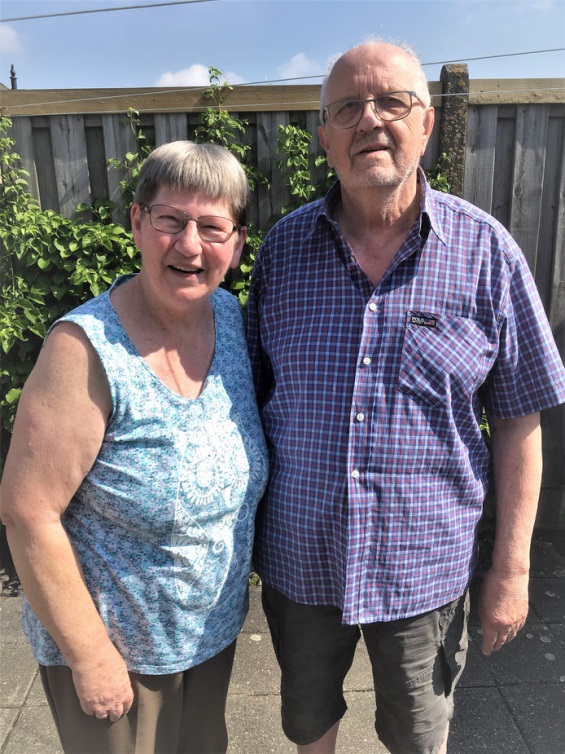 9
10
Behandeldilemma’s: waar te beginnen?
Medisch perspectief
Patiënt-specifiek perspectief
Perspectief in de tijd
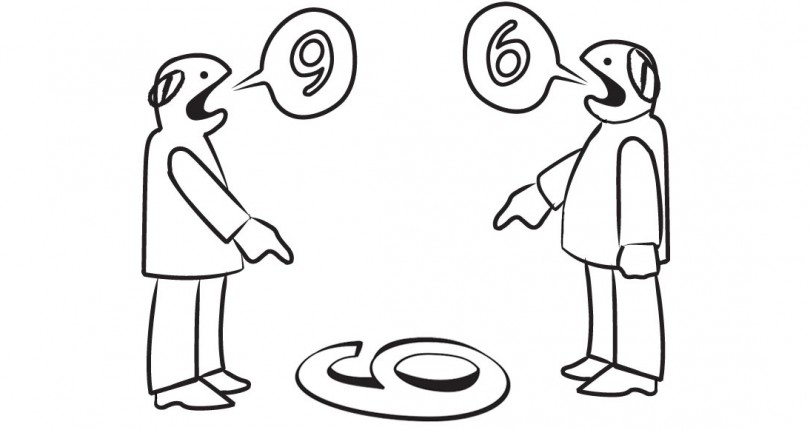 11
Medisch perspectief
Is er een (harde) indicatie voor de behandeling?
Leidt een behandeling tot minder klachten bij de patiënt? 
Wat is de last van de behandeling?
Wat is de last van de ziekte als er geen behandeling plaatsvindt?
Wat zijn de andere mogelijkheden voor behandeling (inclusief palliatieve behandeling of niet behandelen)?
12
Overbehandeling?
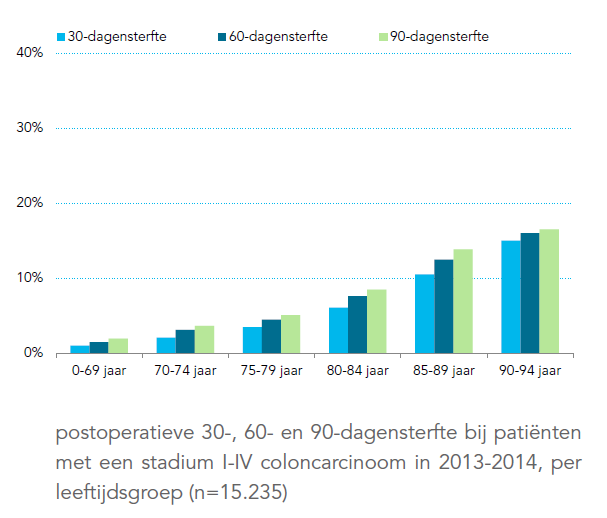 IKNL
Medisch technisch perspectief
Klinische beoordeling door de verschillende specialisten
MDO
14
Patiënt specifiek perspectief
Wat is de conditie van deze patiënt? 
Wat is het (operatie)risico bij deze patiënt? 
Wat zijn de doelen, voorkeuren en verwachtingen van de patiënt?
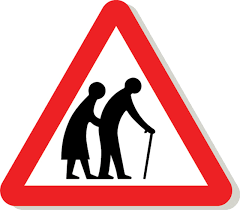 CGA
Comprehensive Geriatric 
Assessment
15
CGA (Comprehensive Geriatric Assessment)
Geriater of internist ouderengeneeskunde
Systematisch in kaart brengen van alle domeinen
Somatisch
Psychisch
Sociaal
Functioneel
Nadeel: tijd, kosten, efficiëntie van zorg
Doelen: 
Optimalisatie / begeleiding rondom behandeling
Hulp bij behandelbeslissingen
16
Somatisch functioneren
Voorgeschiedenis
Medicatie
Intoxicaties
Lichamelijk onderzoek
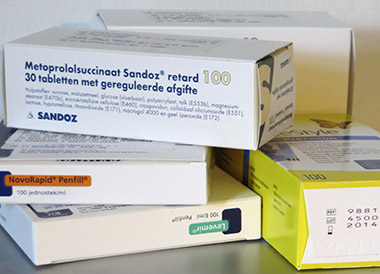 17
Psychisch functioneren
Wilsbekwaamheid
Stemming
Eerder delier
Cognitie
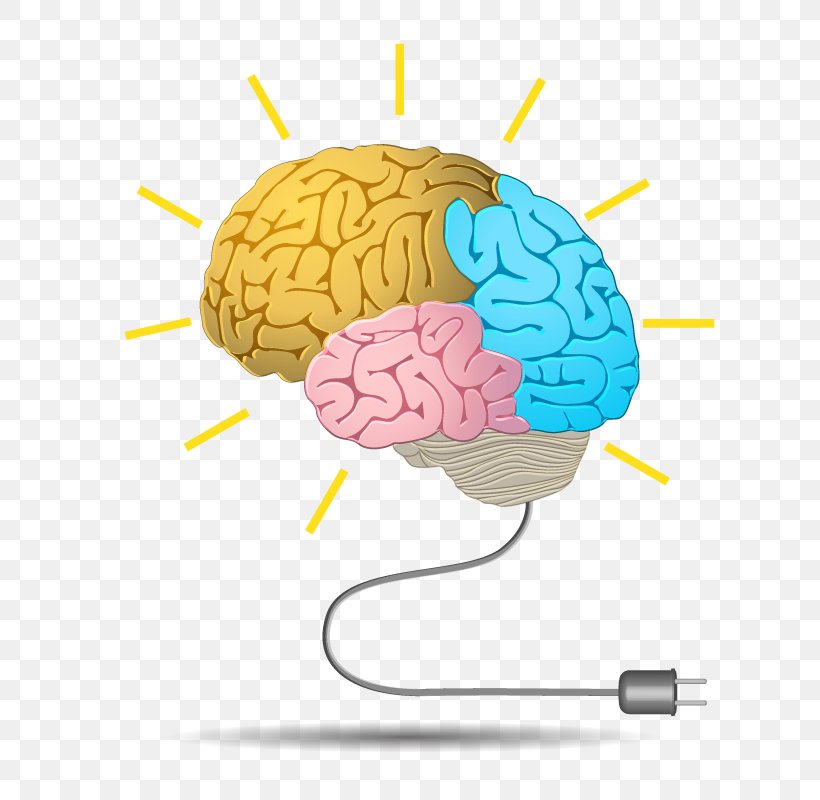 18
Herkennen van cognitieve stoornissen
Head turning sign
Mantelzorger is meer aan het woord dan patiënt zelf
Patiënt kan informatie niet reproduceren
Valt in herhaling zonder dat patiënt dit zelf doorheeft
Woordvindstoornissen 
Traagheid

Waarom bent u hier vandaag?
19
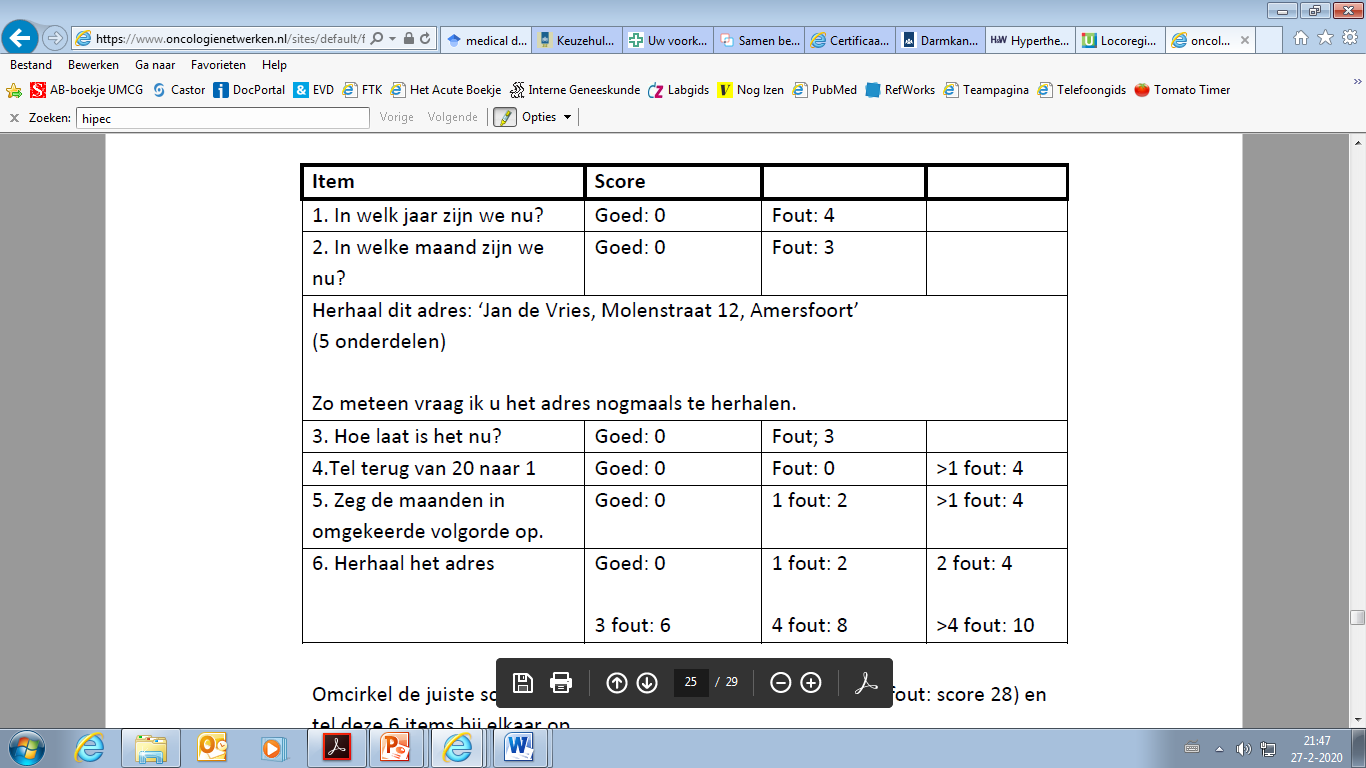 20
Kloktekentest
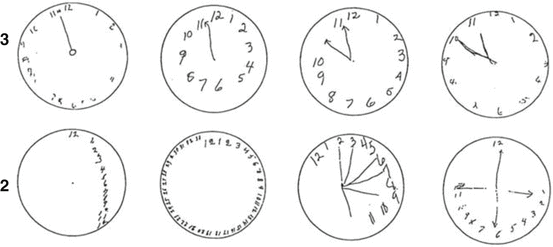 21
Sociale situatie
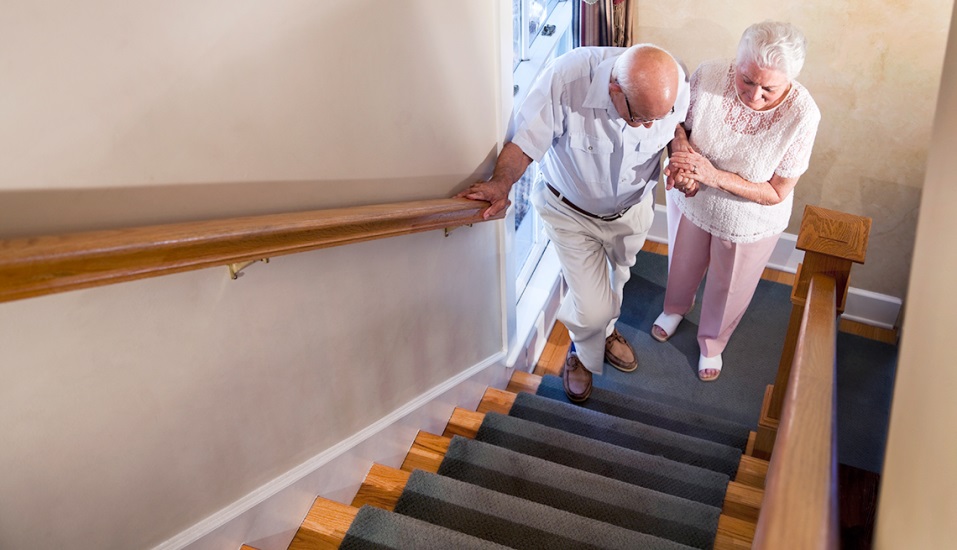 Woonsituatie
Partner en kinderen
Verder netwerk
Mogelijke mantelzorgers
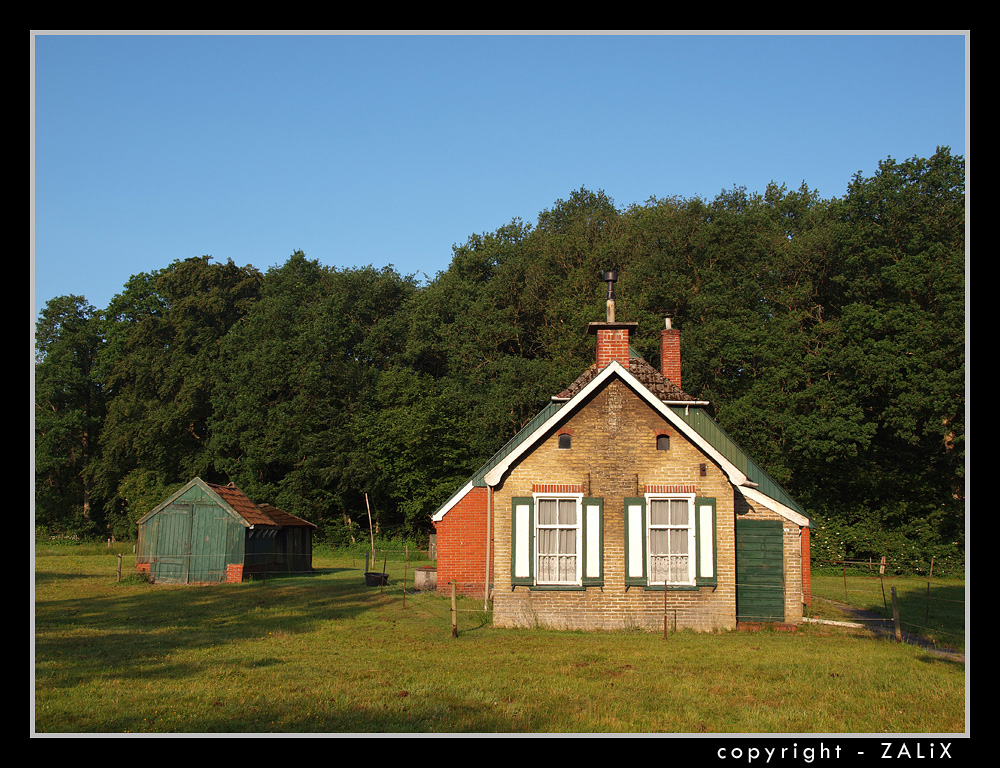 22
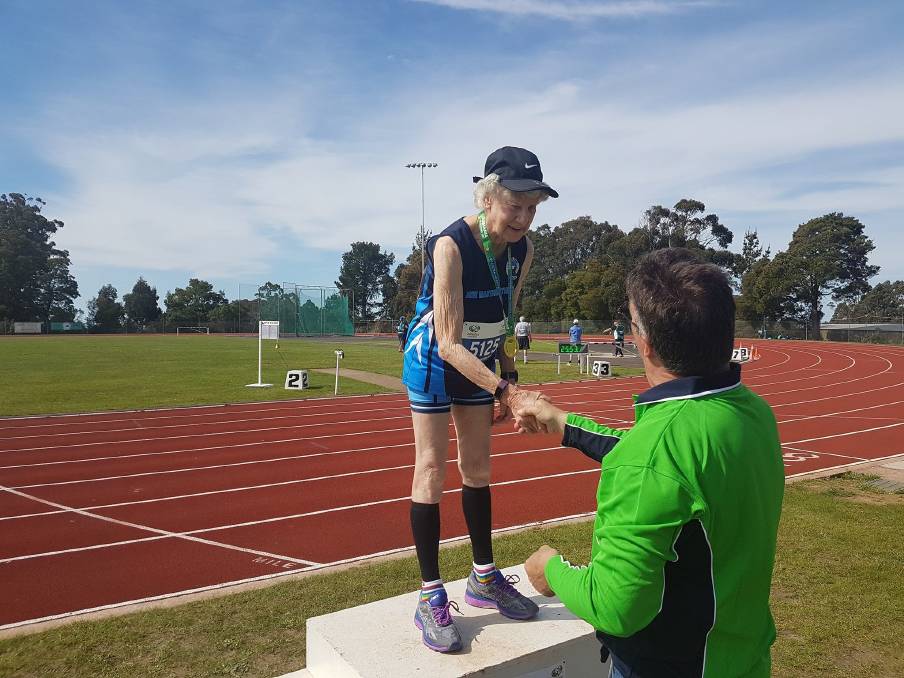 Functionele situatie
ADL/IADL
Dagelijks functioneren
Mobiliteit/vallen
Voedingstoestand
Visus en gehoor
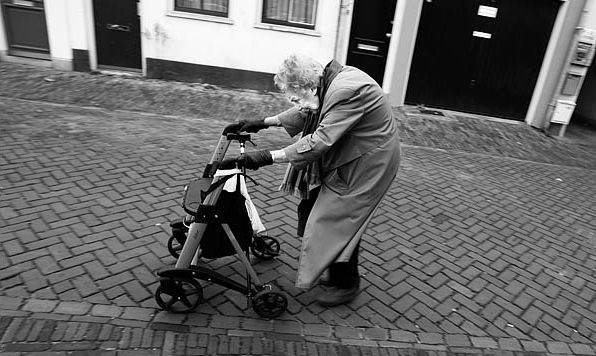 23
Timed up and go (TUG)
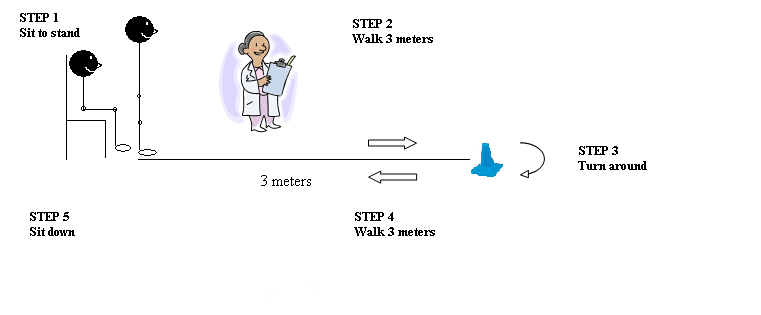 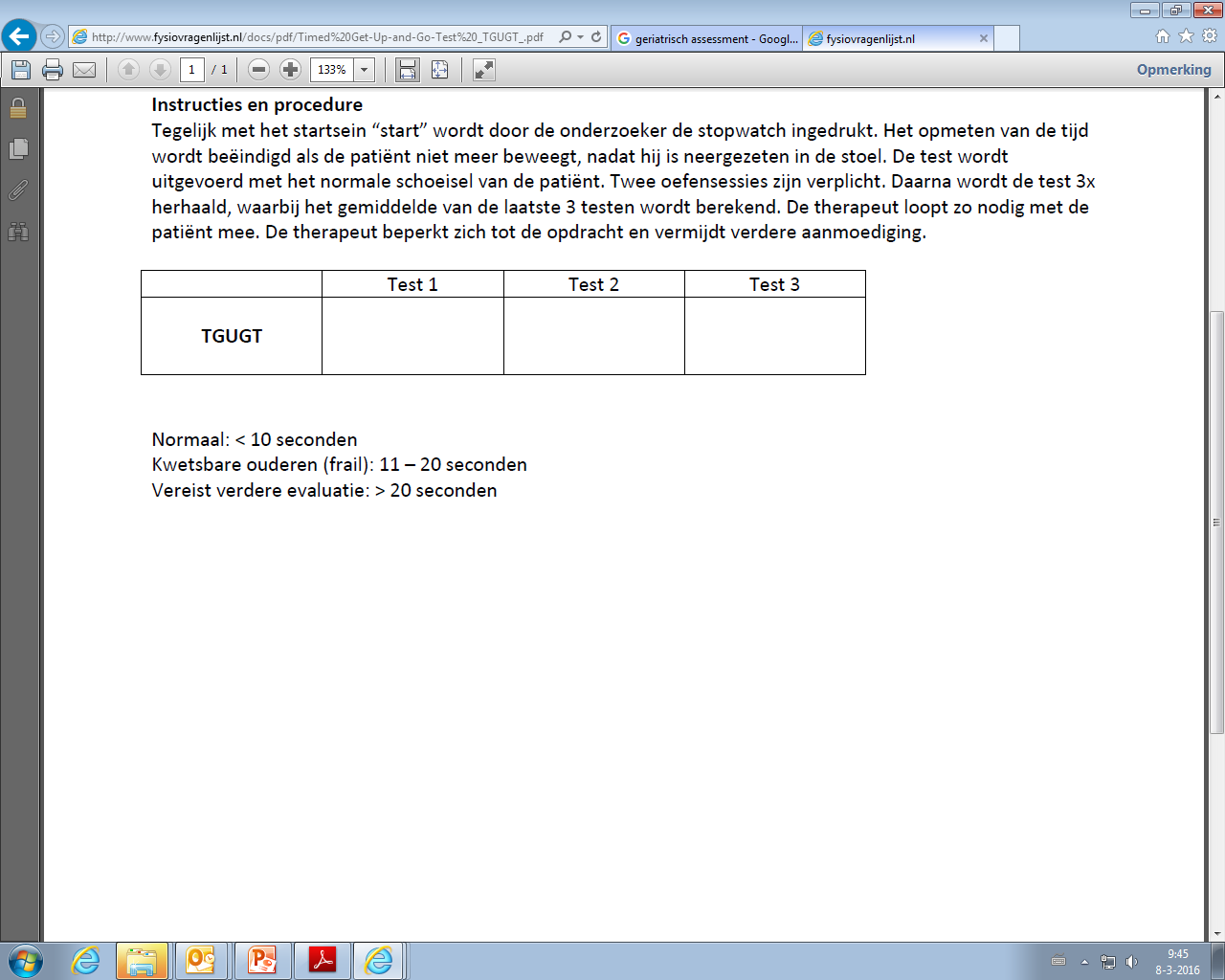 24
Vallen
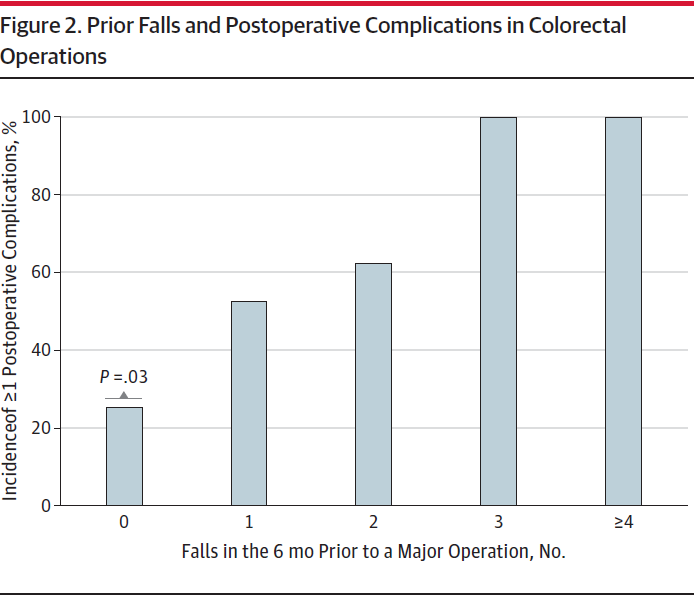 N = 235
Gem 74 jaar
33 % viel
25
Jones et al JAMA Surgery 2013
Fit vs Frail
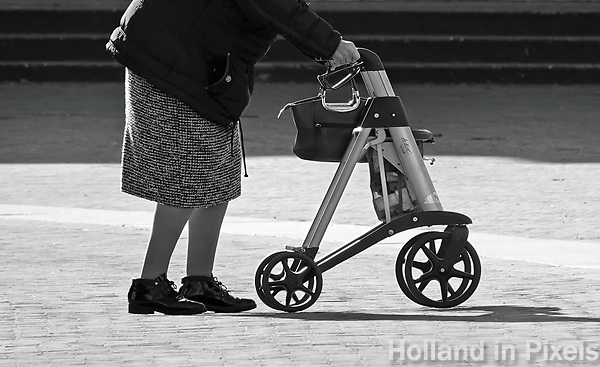 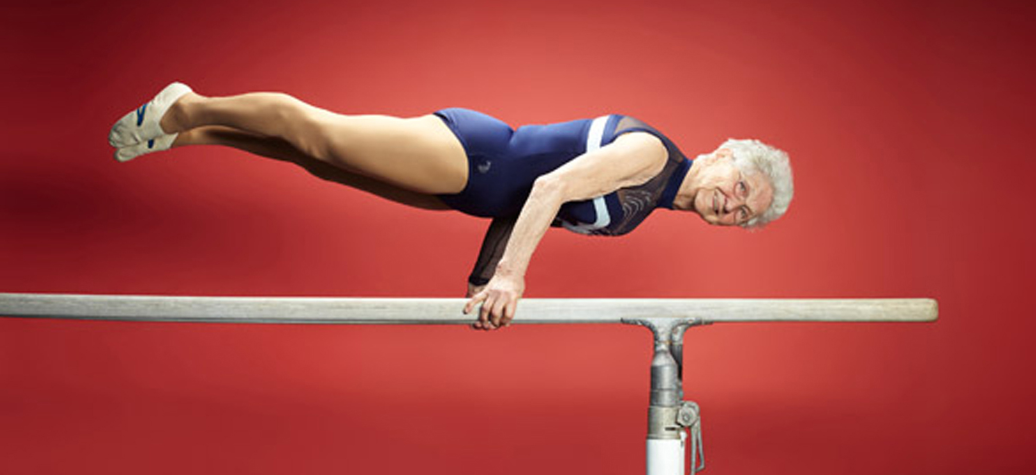 26
Frailty / Kwetsbaarheid
Geen eenduidige definitie
Kwetsbaarheid voor het optreden van complicaties door verminderde reservecapaciteit van verschillende fysiologische systemen
Uitingen
Vallen
Onbedoeld gewichtsverlies
Afname loopsnelheid
Vermoeidheid 
Afname spiermassa en spierkracht
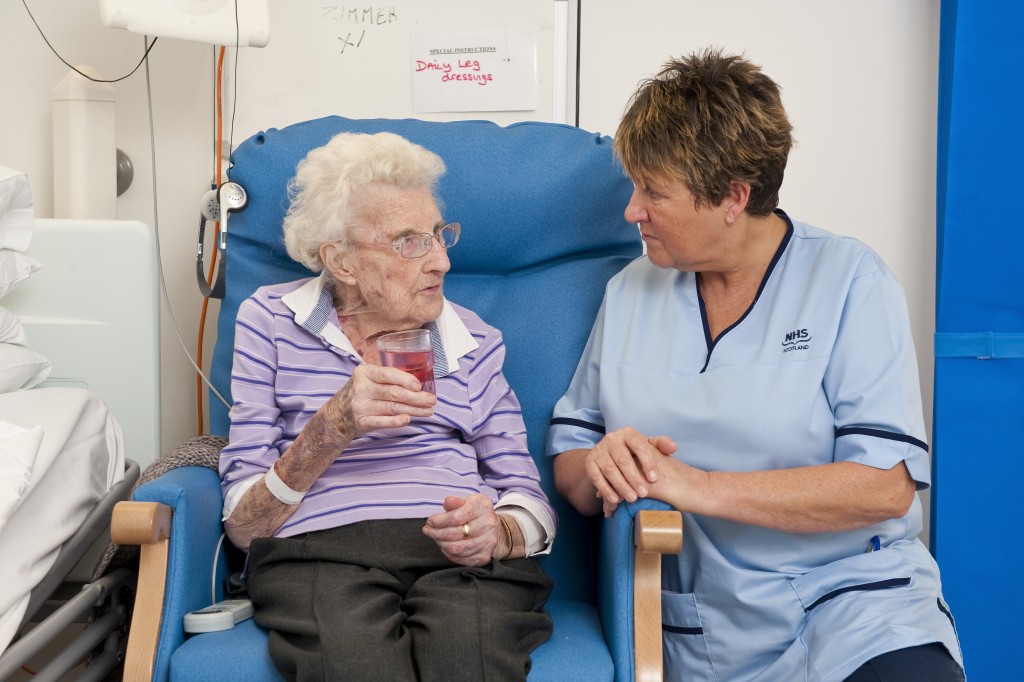 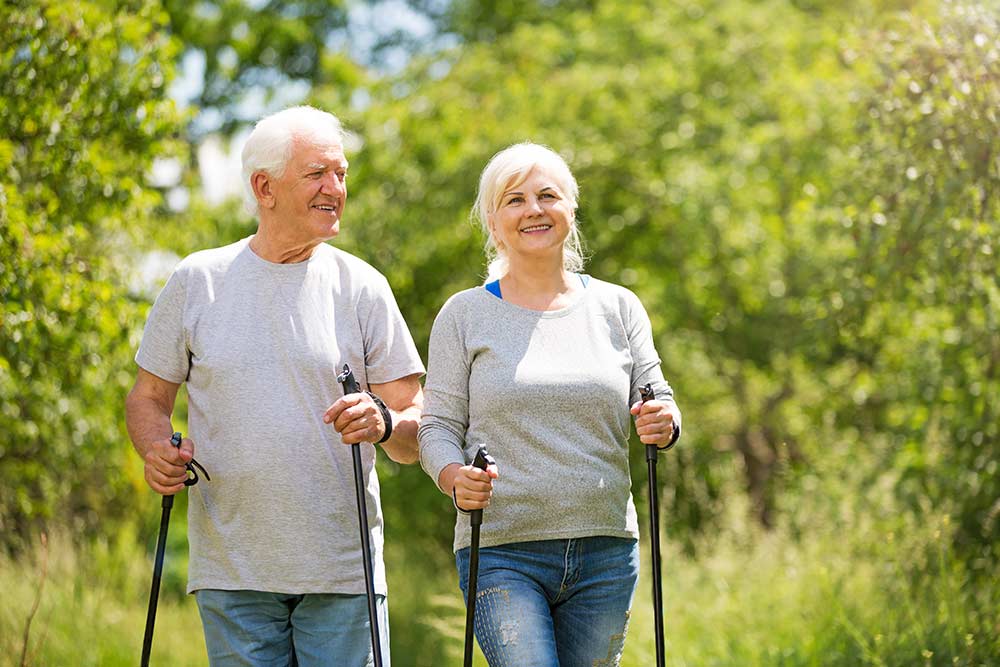 27
Frailty (2)
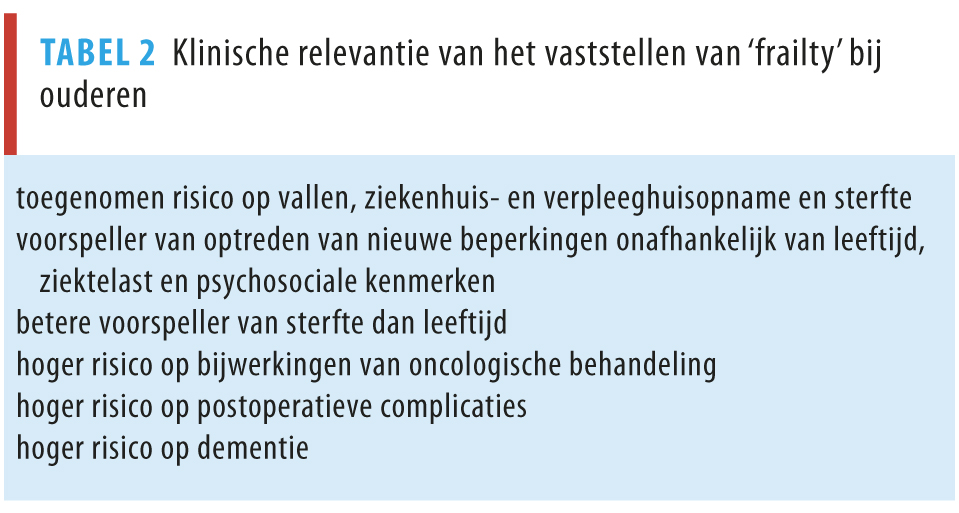 28
Ned Tijdschr Geneeskd. 2009;153:A183
Wat wil de patiënt zelf?
Hoe vraag je naar de wensen van een patiënt? 
Wat zou u tot het eind van het leven willen kunnen doen? 
Wat is belangrijk voor u als u nadenkt over de toekomst? 
Waar zou u zich zorgen over maken op het moment dat u niet meer beter wordt? 
Wat is belangrijk voor u als het gaat om beslissingen over uw gezondheid? 
Waaruit put u hoop / vindt u kracht in deze periode van ziekte? 
Hoe ziet een goede dag voor u eruit?
29
Wat wil de patiënt zelf?
Zorg voor een veilig gesprek waarin je contact maakt met de patiënt. 
Begrijpt de patiënt waar het over gaat? 
Welke informatie wil de patiënt hebben? 
Geef de patiënt tijd en ruimte om te beslissen.
30
Patiënt specifiek perspectief
Breng de patiënt somatisch, psychisch, sociaal en functioneel in kaart. 
Vraag je af of er sprake is van verhoogde kwetsbaarheid en betrek dat in je besluit. 
Neem de tijd en ruimte om te inventariseren wat voor de patiënt belangrijk is.
31
Perspectief in de tijd
Wat zou de levensverwachting van de patiënt zijn geweest als hij deze ziekte niet had gehad?
Wat voegt de behandeling toe aan de levensverwachting van de patiënt? 
Wat is de levensverwachting met deze ziekte als er geen behandeling plaatsvindt?
32
Levensverwachting van dhr. H?
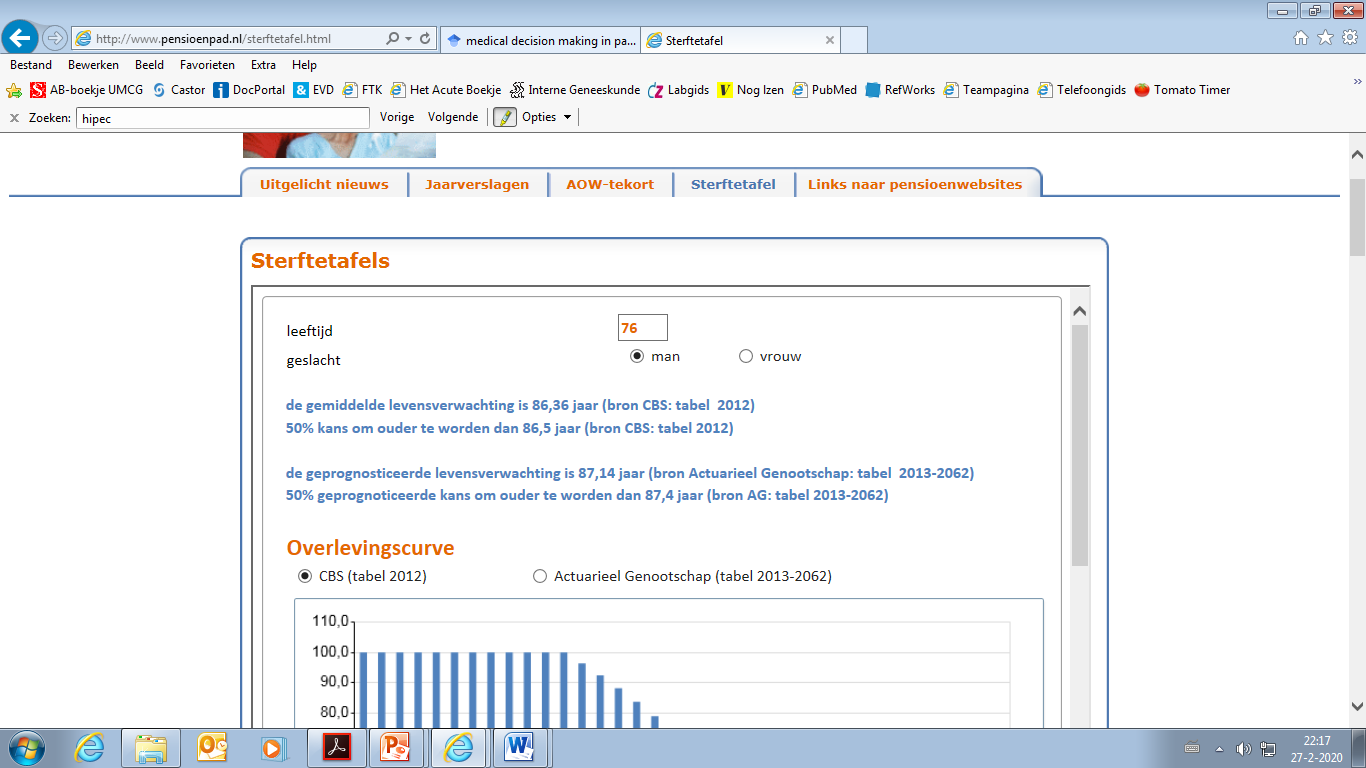 33
Hoe kom je tot een besluit?
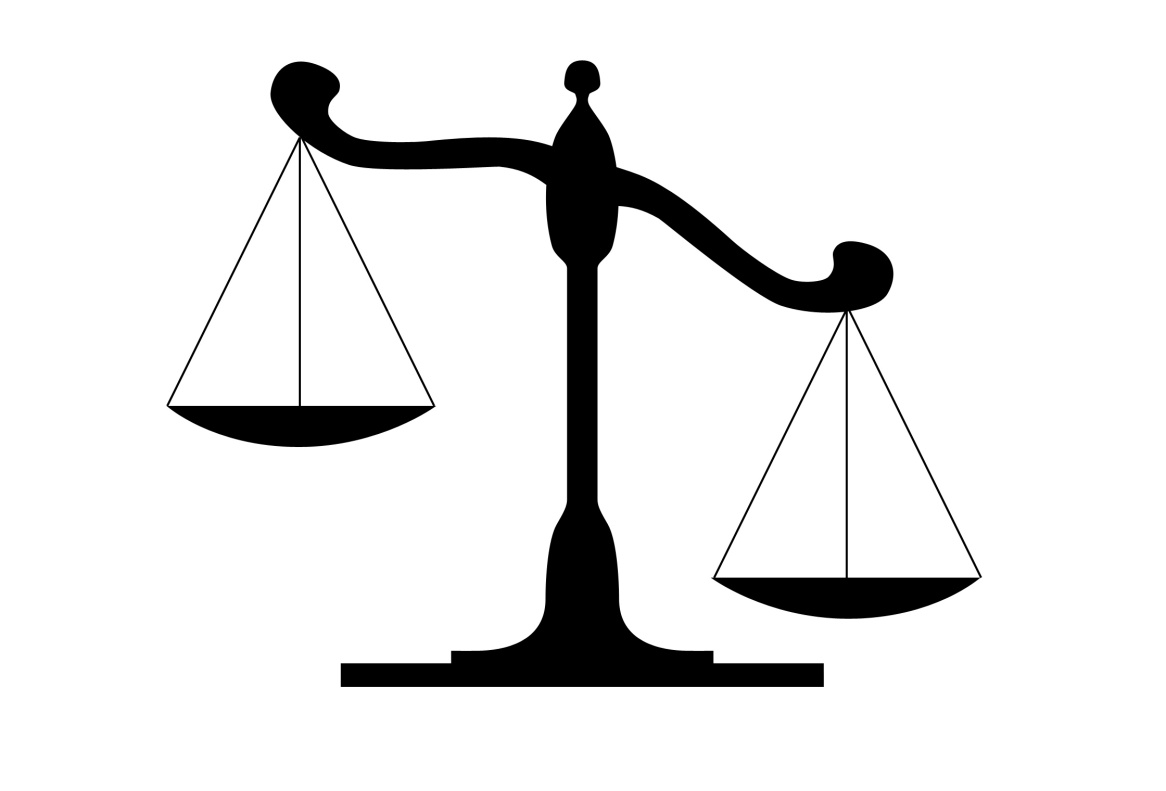 34
Besluitvorming
Alle informatie samenbrengen in 1 bespreking
Neem de tijd voor een passend besluit
Raadpleeg collega’s
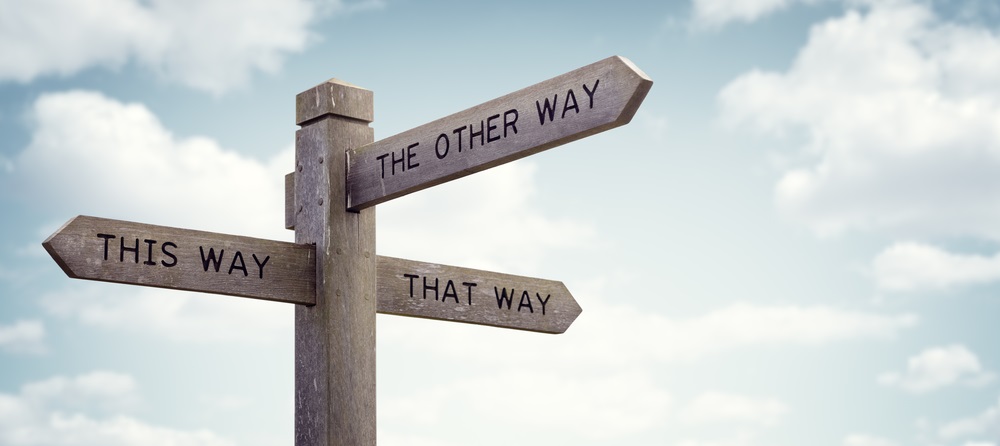 35
Rol van verpleegkundige
Brede informatie nodig voor goede besluitvorming
Mini-CGA door VPK bijv op GIO-poli
36
Shared decision making
“Er zijn meerdere keuze’s die goed zijn..”
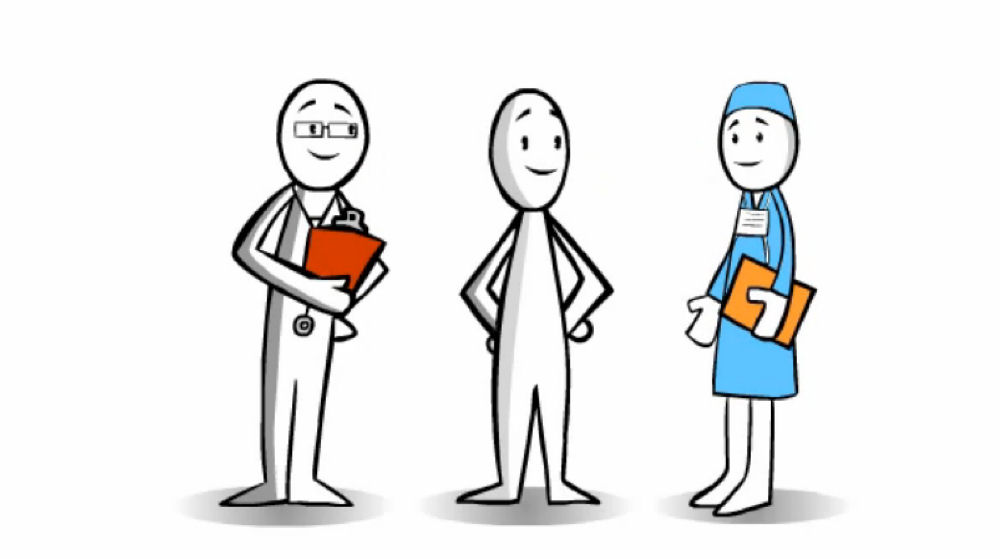 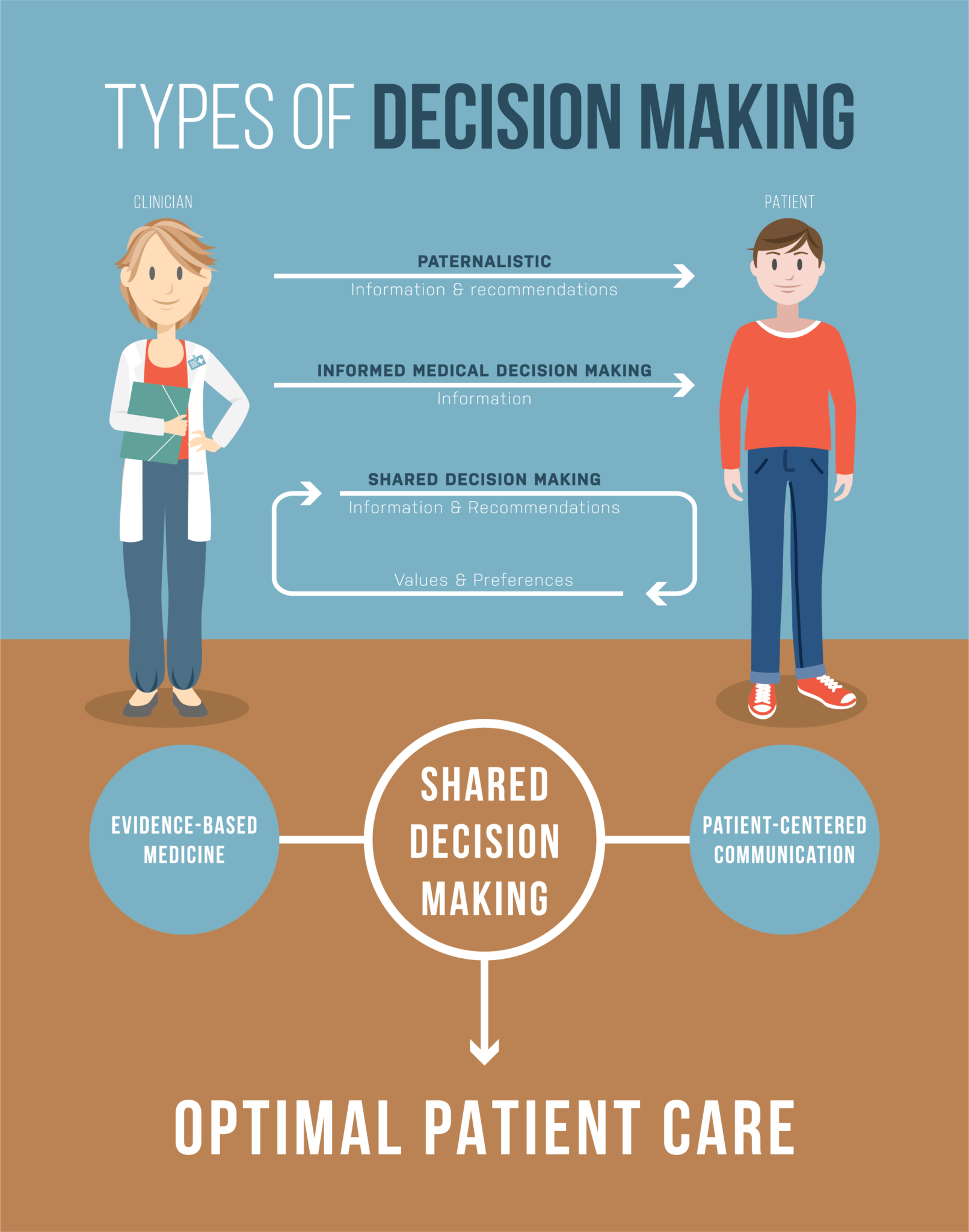 38
www.3goedevragen.nl
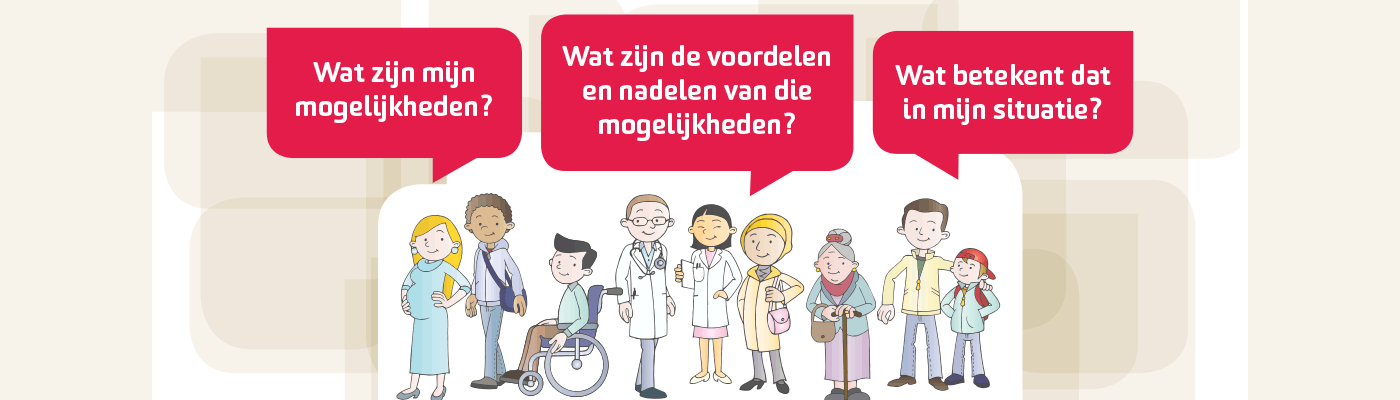 39
De jongere patiënt
Meer dan alleen het medische
Wat wil de patiënt? 
Neem de tijd!
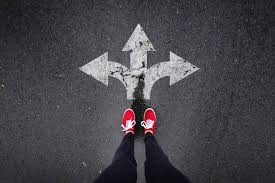 40
Pro-actieve zorgplanning
Tijdig inventariseren van zorgbehoefte op verschillende palliatieve domeinen 
Inventariseren van behandel (on)mogelijkheden
Bespreken van wensen rondom het levenseinde (plaats van overlijden, euthanasie, palliatieve sedatie)
Voorkomen van onnodige ziekenhuisopnames
41
(te) lang behandelen?
Doen is makkelijker dan laten
Focus van richtlijnen en opleidingen.
Medische innovaties (TAVI, protontherapie) 
Ook voor patiënt (veiligheid) en familie (teken van genegenheid) 
Praten over het levenseinde is niet gewoon en moeilijk. 
Het zorgstelsel is gericht op productie. 
Afzien van behandelen is financieel minder aantrekkelijk
Gesprekken over keuzes kosten tijd en zijn moeilijker te declareren  
Instellingen worden afgerekend op sterftecijfers
Gebrek aan regie. 
Strikte scheiding tussen curatieve en palliatieve zorg
Maatschappelijk: “Opgeven is geen optie”
42
Praten over het levenseinde
Waarom is het moeilijk? 
Patiënten of familie worden er depressief van
Het ontneemt patiënten alle hoop
Palliatieve zorg / opname in een hospice leidt tot toegenomen sterfte 
We kunnen de prognose niet goed inschatten
We vinden het voeren van deze gesprekken moeilijk
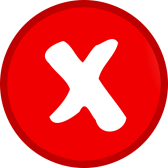 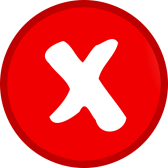 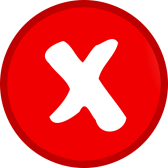 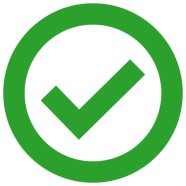 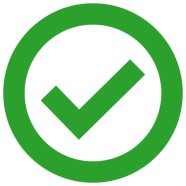 44
Slechtnieuwsgesprekken
45
Slechtnieuwsgesprekken
Hoe wordt een ‘goed’ slechtnieuwsgesprek gevoerd?

Wat is het doel van een slechtnieuwsgesprek?
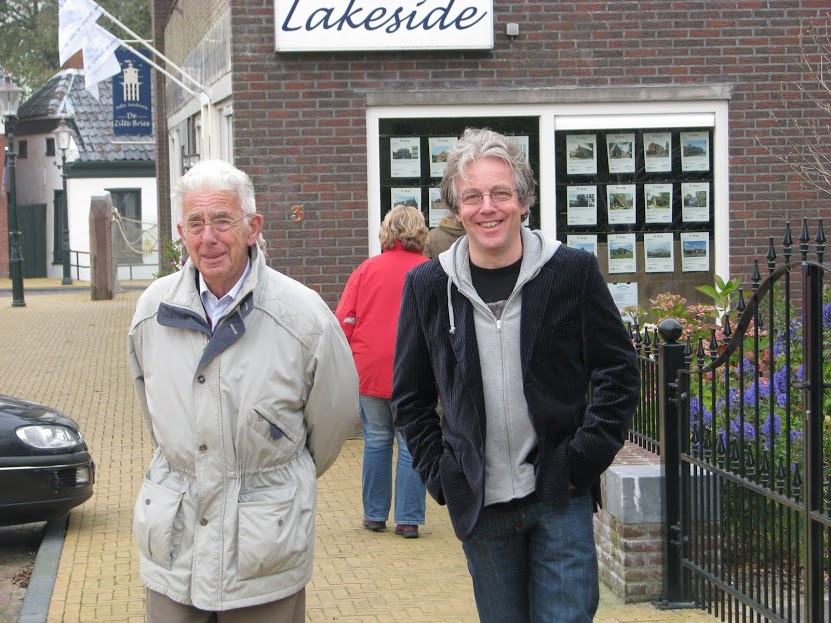 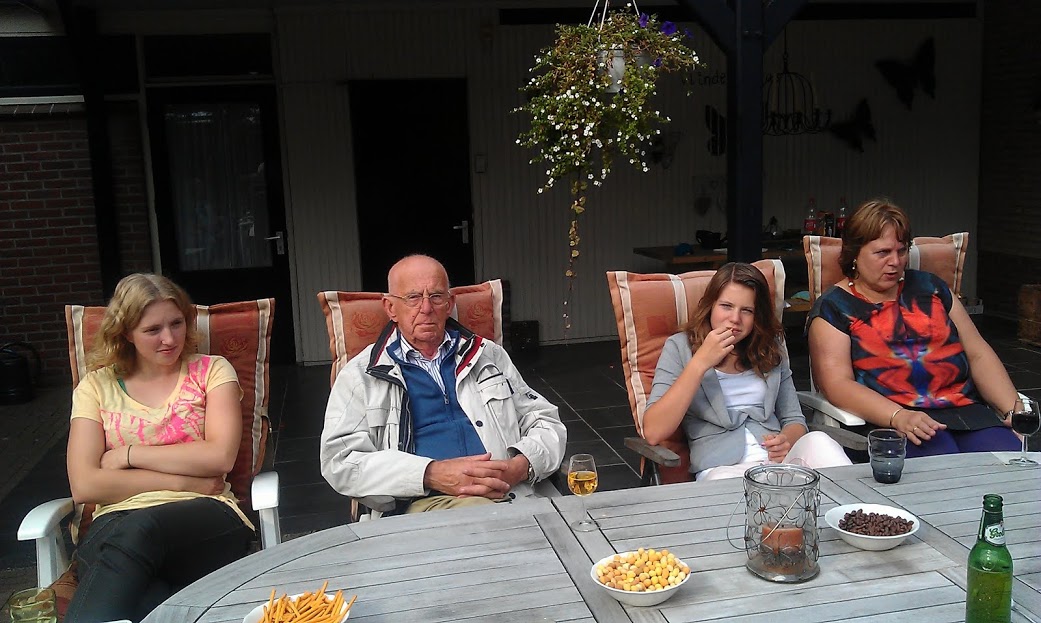 46
Slechtnieuwsgesprekken
Hoe zouden jullie het doen?
47
Opzet voor slechtnieuwsgesprek
Voorbereiden 
Kort inleiden 
De mededeling brengen – kort, duidelijk en realistisch
Ruimte geven 
Aanvullend (beperkt!) informeren
Plannen en steunen 
Afronden
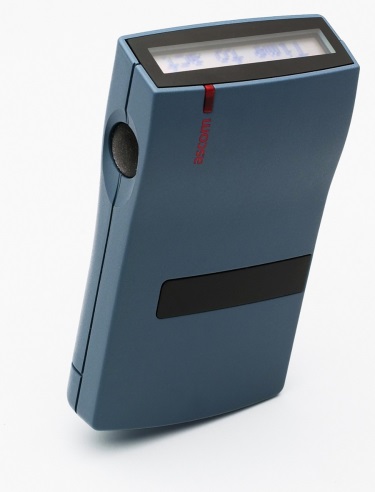 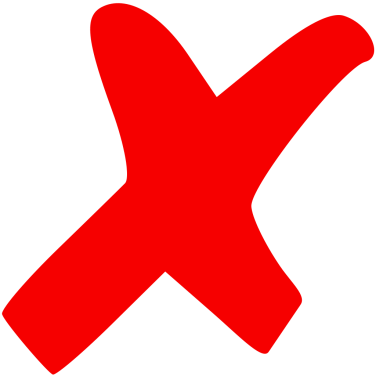 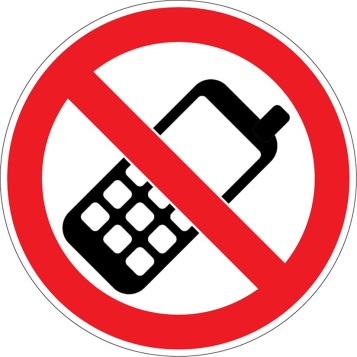 48
[Speaker Notes: https://www.ntvg.nl/artikelen/het-slechtnieuwsgesprek-10-tips]
49
Take Home Messages
Voor een goed behandelbesluit is veel meer informatie nodig dan alleen het medische. 
Zorg dat de patiënt gehoord wordt. 
Neem de tijd voor een behandelbesluit. 
Denk na over de toekomst van de patiënt en bespreek dit, ook als dit over ‘zware’ onderwerpen gaat.
50
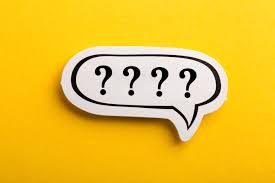 51